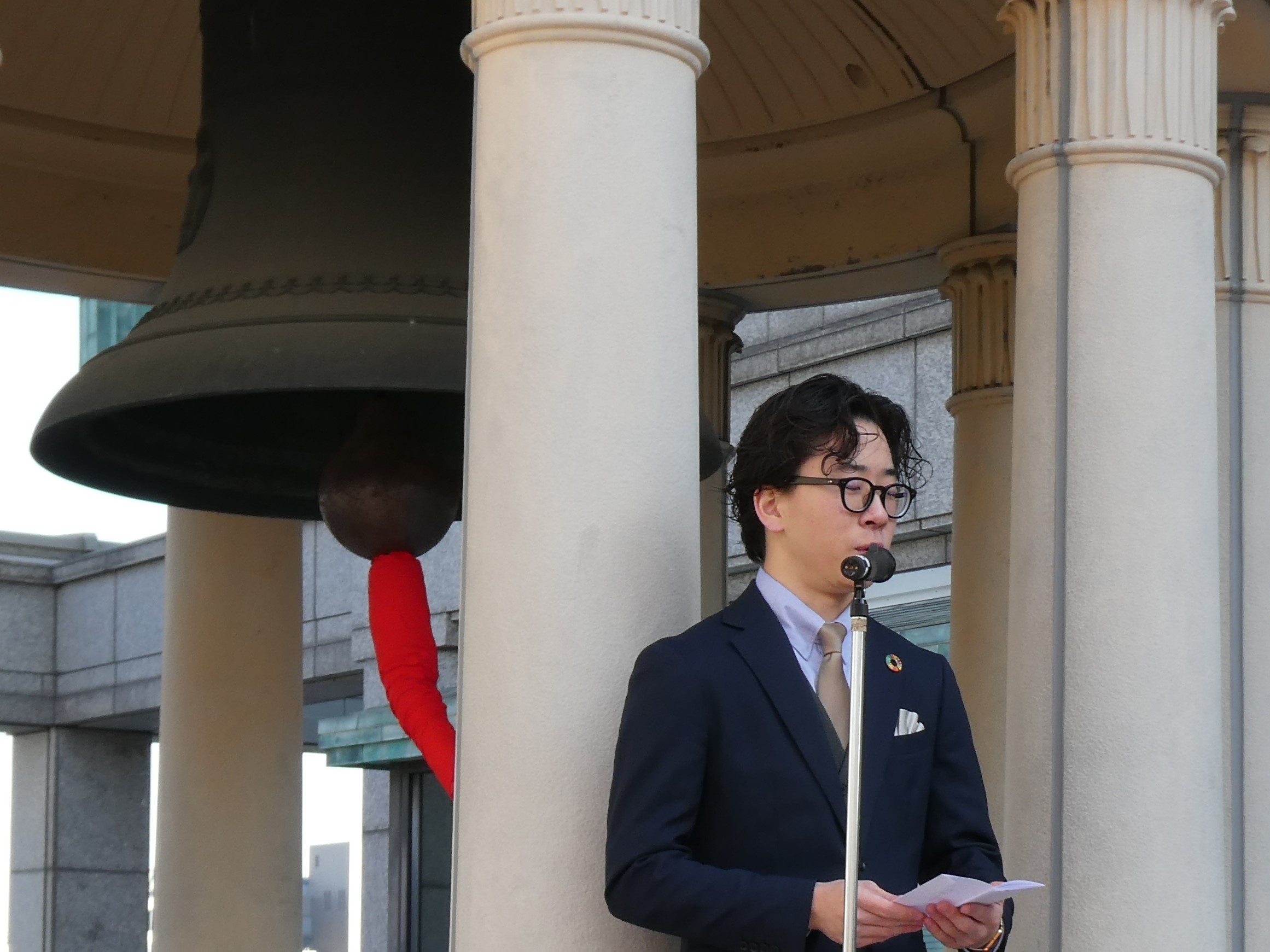 代表宣言　木村　琥太郎　さん
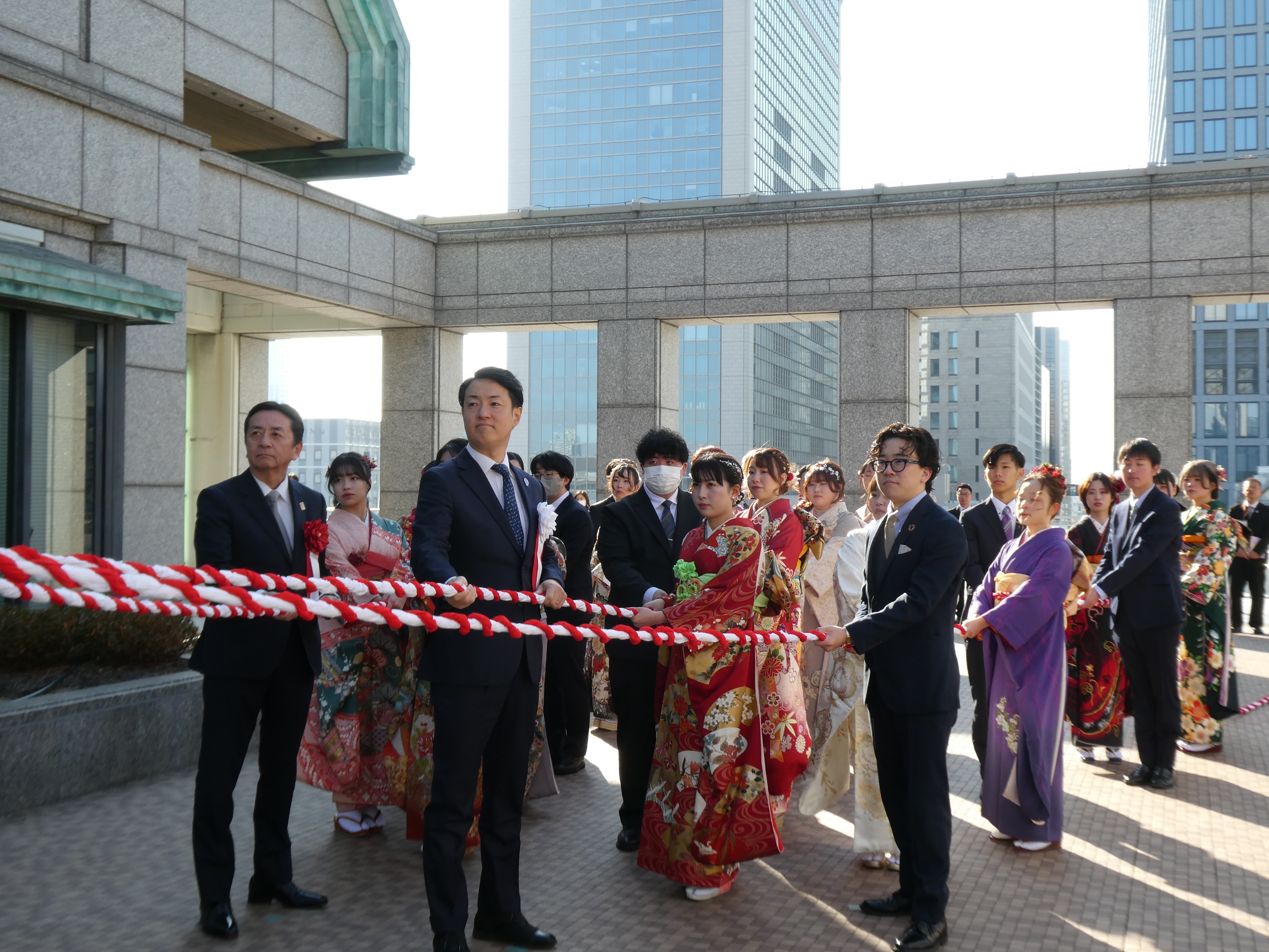 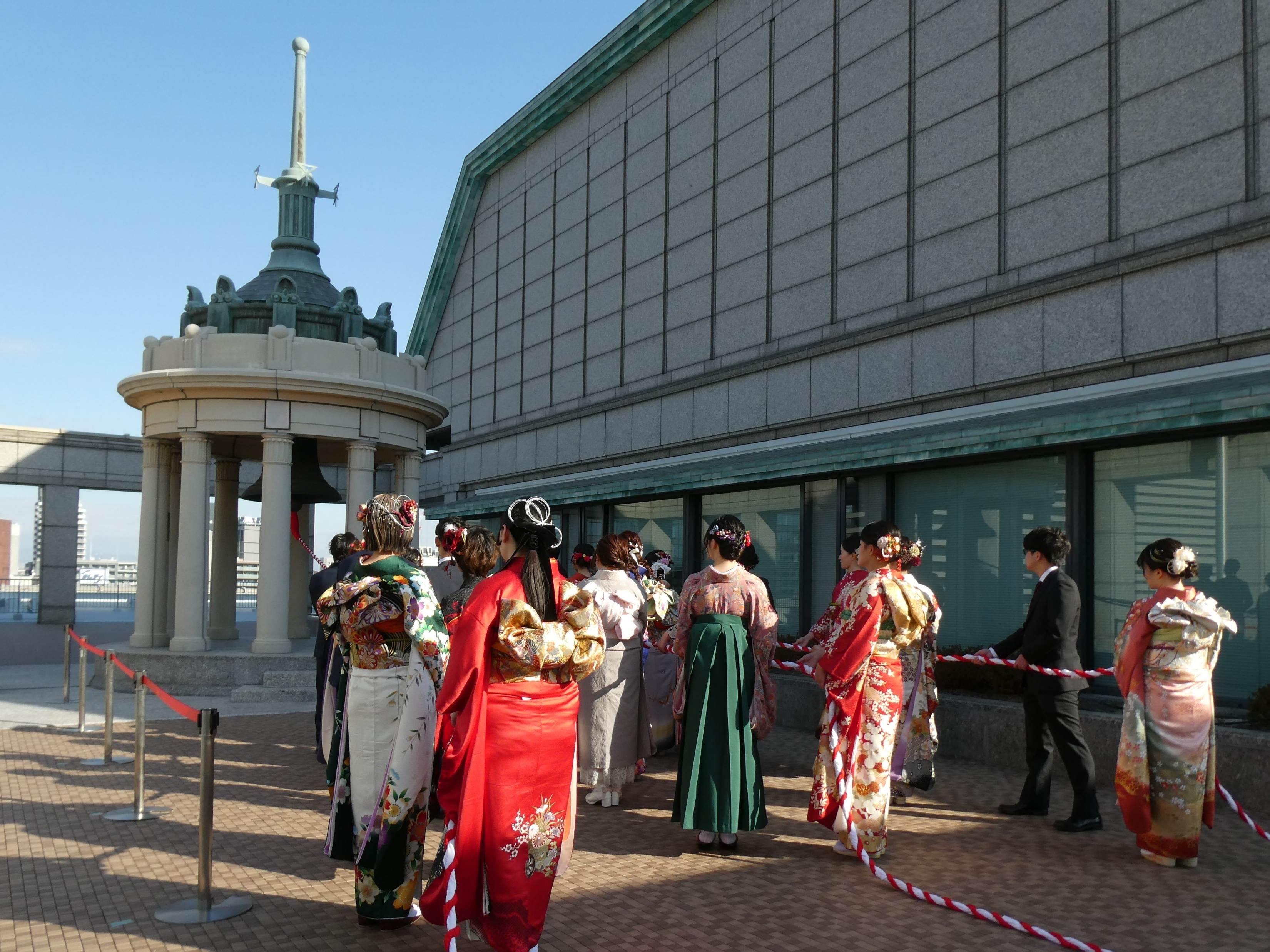 打鐘の様子